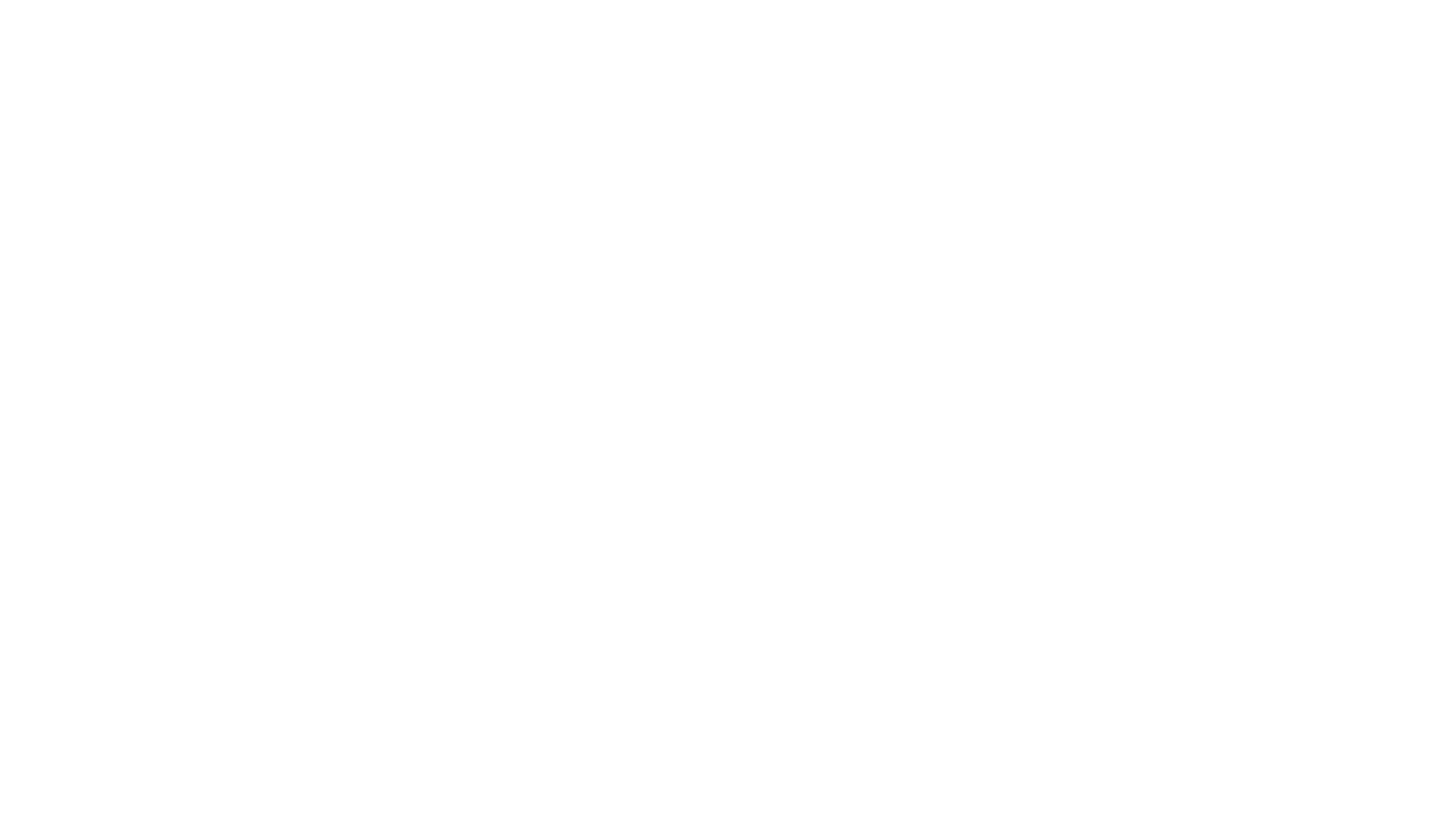 МИСЛОВНИ КАРТИ
Преподавател: Заприна Глушкова – старши учител по БЕЛ
СУ „Никола Вапцаров“ - Хаджидимово
Едносрични
кръг; млък
- бърз; вълк
„ЪР“ или „РЪ“; „ЪЛ“ или „ЛЪ“
СъжА/Ъление
СЪЖАЛЕНИЕ
ЖАЛ
„А“ или „Ъ“ в корена на думите
Многосрични
ър или ъл
дърво/кълвач
изпА/Ълнителен
ИЗПЪЛНИТЕЛЕН
Многосрични
ръ или лъ
кръпка/клъвна
ИЗПЪЛНИ
Правопис
О/Убичам
ОБИЧАМ
„О“ или „У“ в корена на думите
Струпване на съкласни СТН или СН
уСТНо
уСТен
О/Ужасен
УЖАСЕН
топЪ/Ал
ТОПЪЛ
избягА/Ъл
ИЗБЯГАЛИ
„А“ или „Ъ“ в последната сричка на думите
интереСТНа / интересна
бръмбЪ/Ар
БРЪМБАРИ
компютЪ/Ар
КОМПЮТЪР
На кого, за какво?
Кой, кои?
Кого, какво?
Допълне-ние
Подлог
Пряко
допълне-ние
Непряко
допълне-ние
Главни части на изречението
Части на изречението
Второстепенни части на изречението
Опреде-ление
За начин - как?
Какъв, каква,чий, чия?
Какво прави?
Какво правят?
Обстоят. пояснение
Сказуемо
За време- кога?
~~~~~~
За количество- колко?
За място- къде?
Частица –
Не, да, ли…
Предлог-                             
на, от, с, със …
Време
Неизменяеми части на речта
Възвратни притеж. мест.
Свой, своя, свое, свои
Лице и число
Спрежение
1, 2, 3
Съюз – че, но, а, ала
Възвратни лични мест.
Себе си - се
На себе си  – си
Между-метие –
Ах, ох, пляс …
Глагол
Части на речта
Наречие
Местоимение
Изменяеми части на речта
За начин - как
Притежателни
Мой – ми
Твой – ти
Негов – ми, й, го
Лично
Аз, ти, той, …
За време - кога
За място - къде
Прилаг. име
За количество - колко
Същ. име
Съглас. се със съществ. име
Род, число
Нариц. съществ. им. - 
маса, ученик
Собств. съществ. им. - 
Мария, Стефан
Моля, съставете мисловна карта върху изучаваните глаголни времена!!!
Числително име
Бройни
1, 2, 3, …
Род, число
Редни -
Първи, втори ...